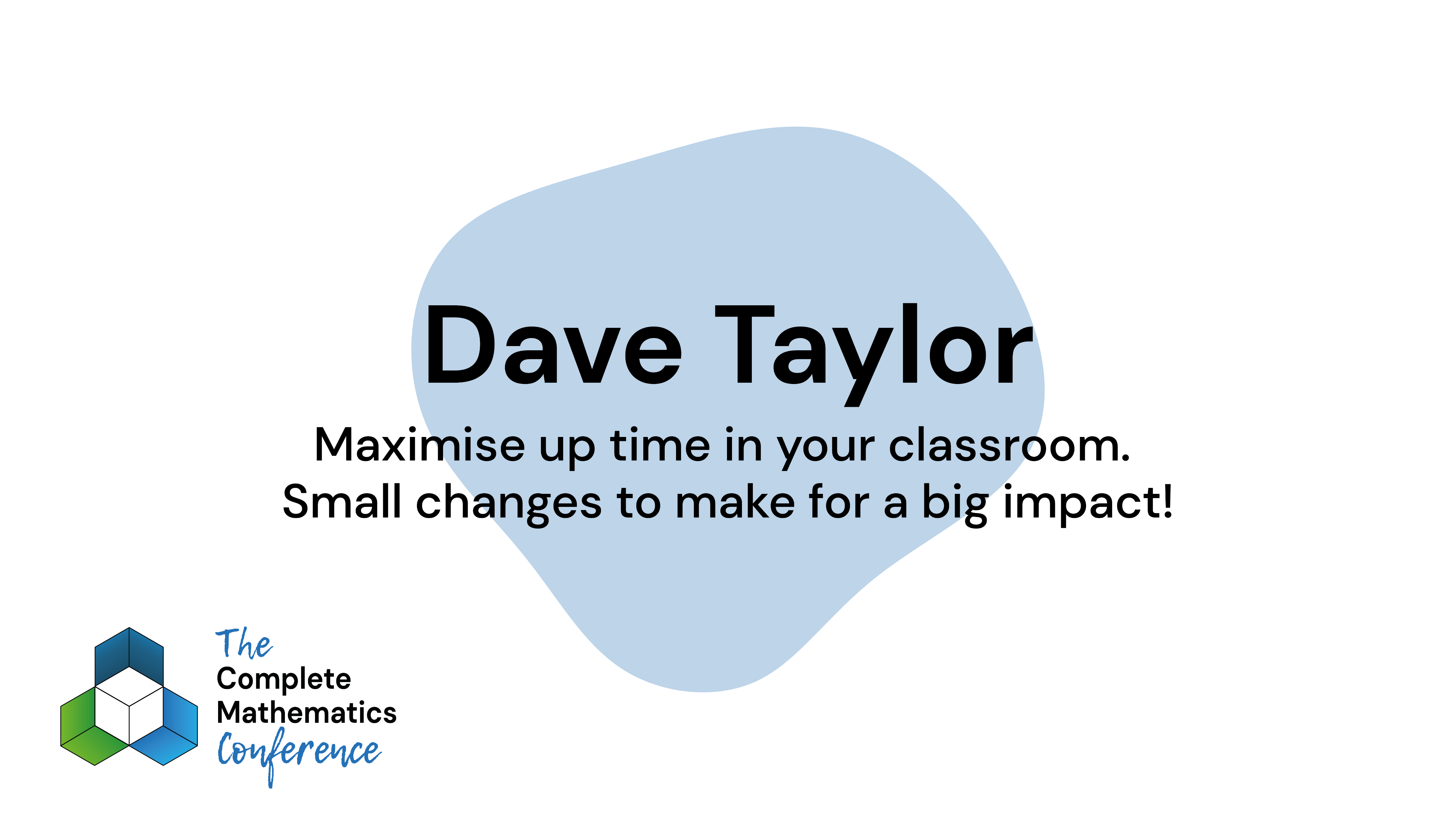 maximising up-time@taylorda01dave.taylor@completemaths.com
up-time@taylorda01dave.taylor@completemaths.com
me
13th year in teaching

11th year in current school(Mount St Mary’s Catholic High School, Leeds)
>50% disadvantaged
2019: 66% 4+, 41% 5+, 11% 7+
Complete Maths

2 days a week, 3 days a week in school
time
DfE, 2013

“On average secondary schools in England spend only 116 hours per year teaching mathematics”

(www.gov.uk/government/speeches/reformed-gcses-in-english-and-mathematics)
AQA Twitter poll, 2015 (via @just_maths)




( ~ 3.5 hours per week on average)
(https://justmaths.co.uk/2015/07/16/teaching-time/)
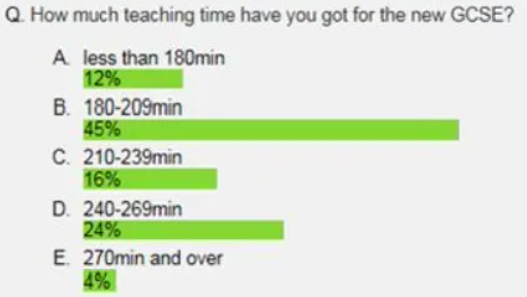 ~600 hours at secondary school






(Mark McCourt, Teaching for Mastery, 2019)
18 minutes more teaching time per lesson
30% more teaching time at secondary school
180 more hours of time spent teaching during students’ time at secondary school
disruption
It happens
“You promote what you permit”
Follow the behaviour system within your setting
Set the tone
SLANT/STAR
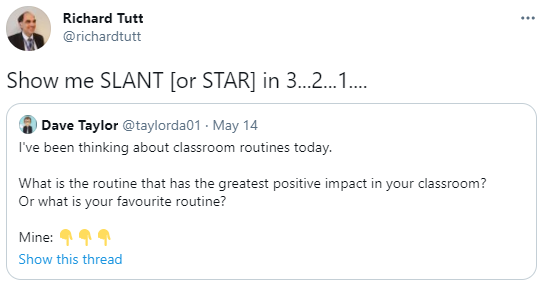 routines
“Excellence is not an act, but a habit”
- Aristotle
Average performing schools 
8 minutes per lesson to settle
12 minutes on a starter

20 minutes in total
Average performing schools take 8 minutes of each lesson settling 
Lining up outside
Handing out books, equipment
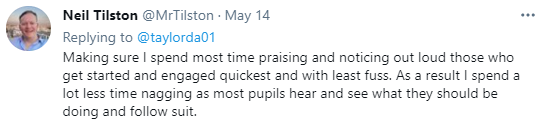 Environment
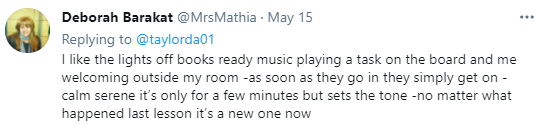 Stand at the door and greet every student by name
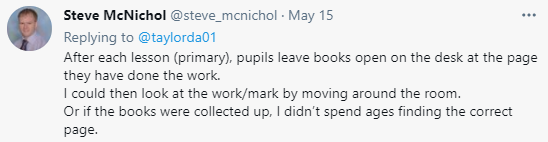 Collecting books
Average performing schools spend 4 minutes of each lesson packing up
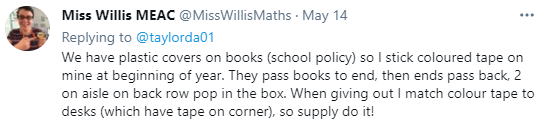 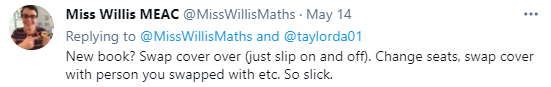 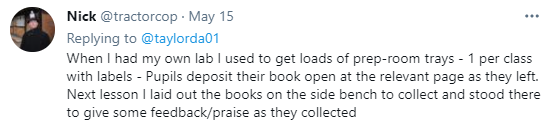 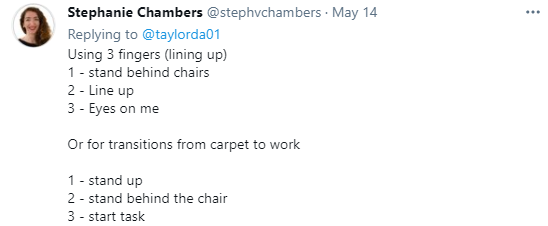 Teach routines
Be clear about them, don’t assume
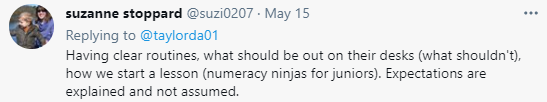 starters
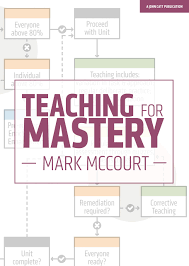 “Don’t do them”

Average performing schools 
= 12 minutes per lesson
= 20% of teaching time
“The lesson hasn’t started yet”

“They’re not important”
But what if it’s school policy?

Give 2 or 3 questions
not 10-20 minutes
Last lesson/last week/last month/last year
time(in lessons)
Teach
Do
Practice
Behave
Teach, Do, Practice, Behave
Whole class response systems
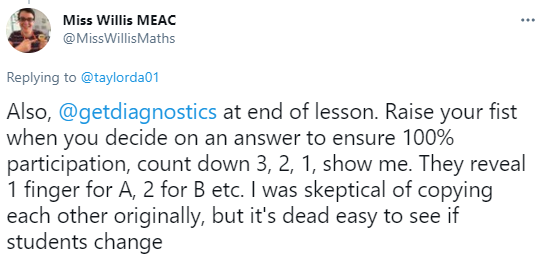 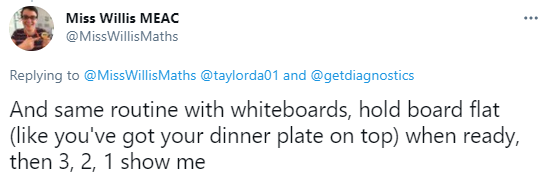 Teach, Do, Practice, Behave

No learning occurs during the ‘doing’ phase
So why bother spending 15 minutes on a thirty-question activity?
Give a 5-minute activity and save 10 minutes
Teach, Do, Practice, Behave

1, 5, 30, 89 days later
Use the saved time to be more impactful with activities


(Mark McCourt, Teaching for Mastery, 2019)
An example: Fractions
Recognise and use fractions as numbers
Recognise and find simple fractions of a set of objects
Calculate simple unit fractions of amounts
Recognise and show, using diagrams, simple equivalent fractions
Calculate simple fractions of amounts
Recognise and show, using diagrams, families of equivalent fractions
Solve problems that involve fractions of a set of objects
Write equivalent fractions of a given fraction
Use common factors to simplify fractions
Calculate more complex fractions of amounts
Compare and order unit fractions
Compare and order fractions in the same denominator
Add and subtract fractions with the same denominator
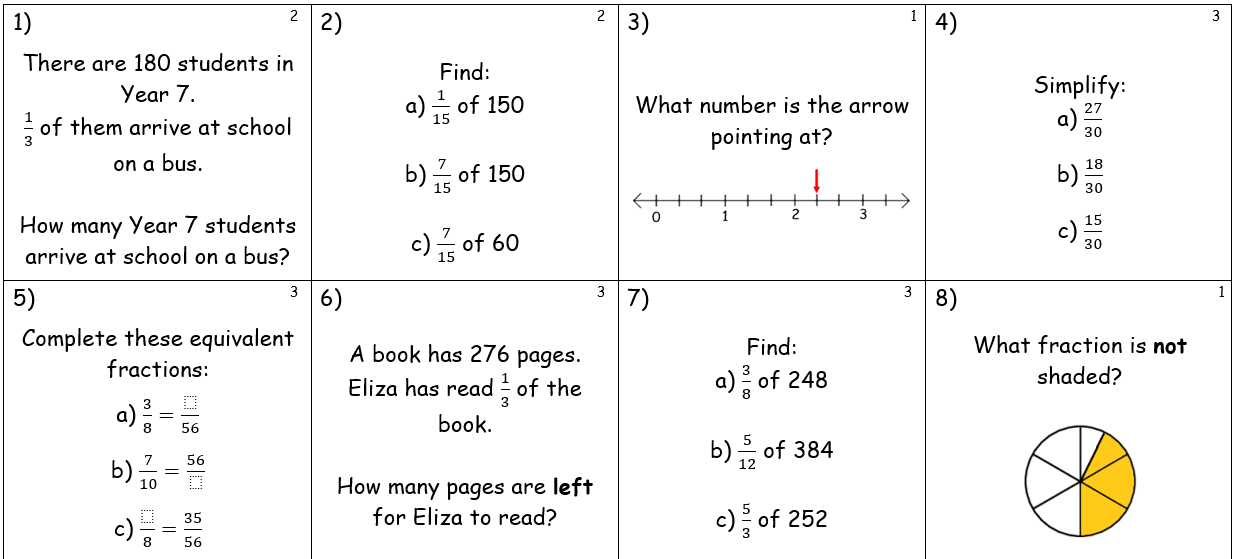 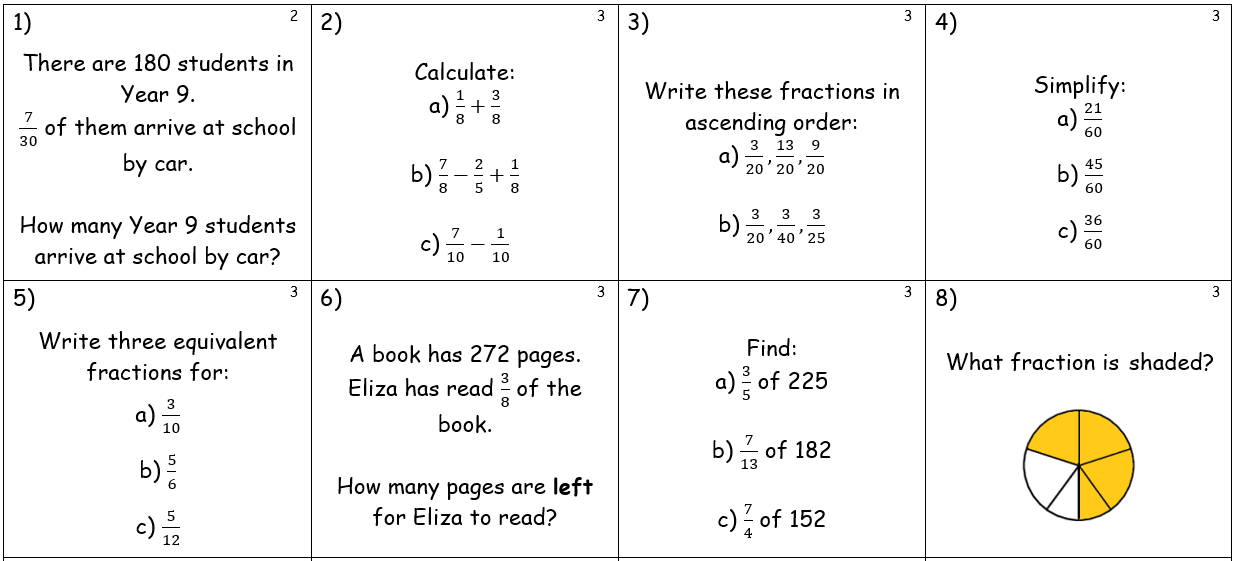 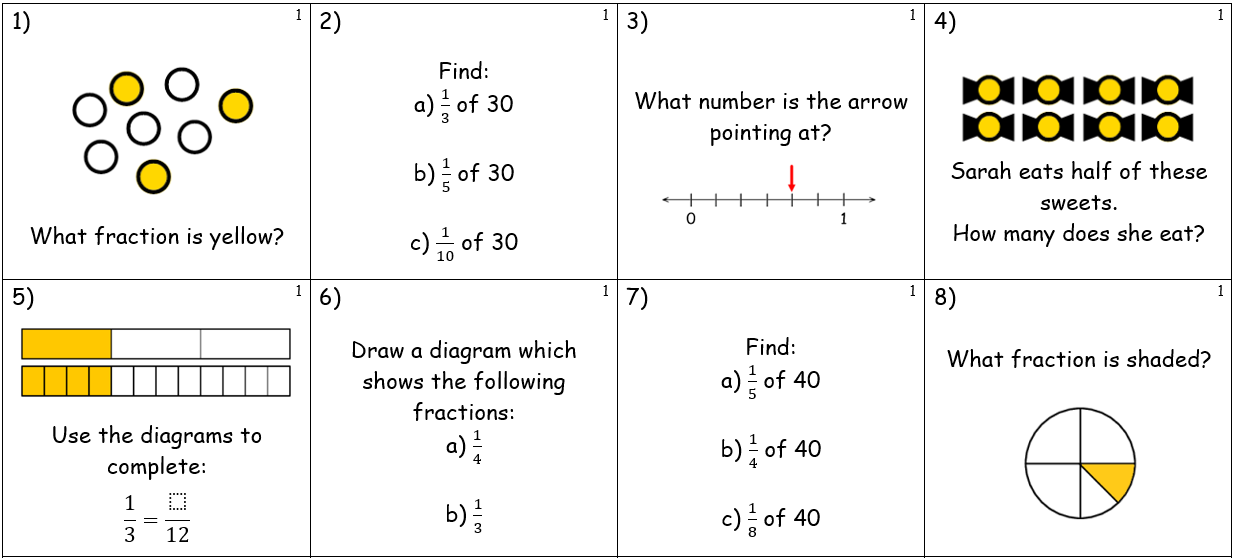 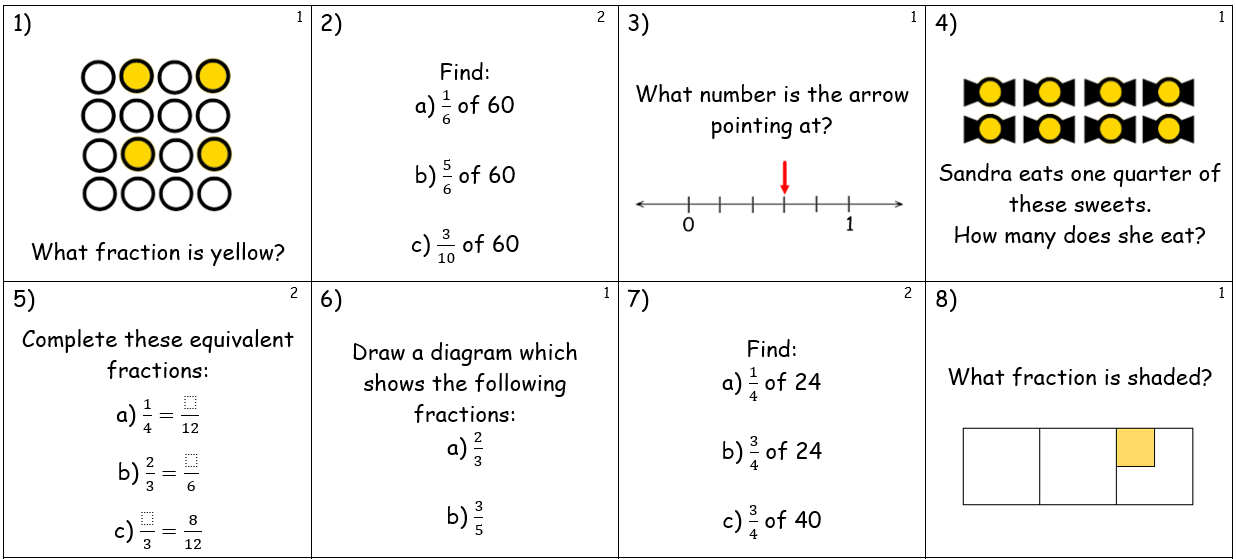 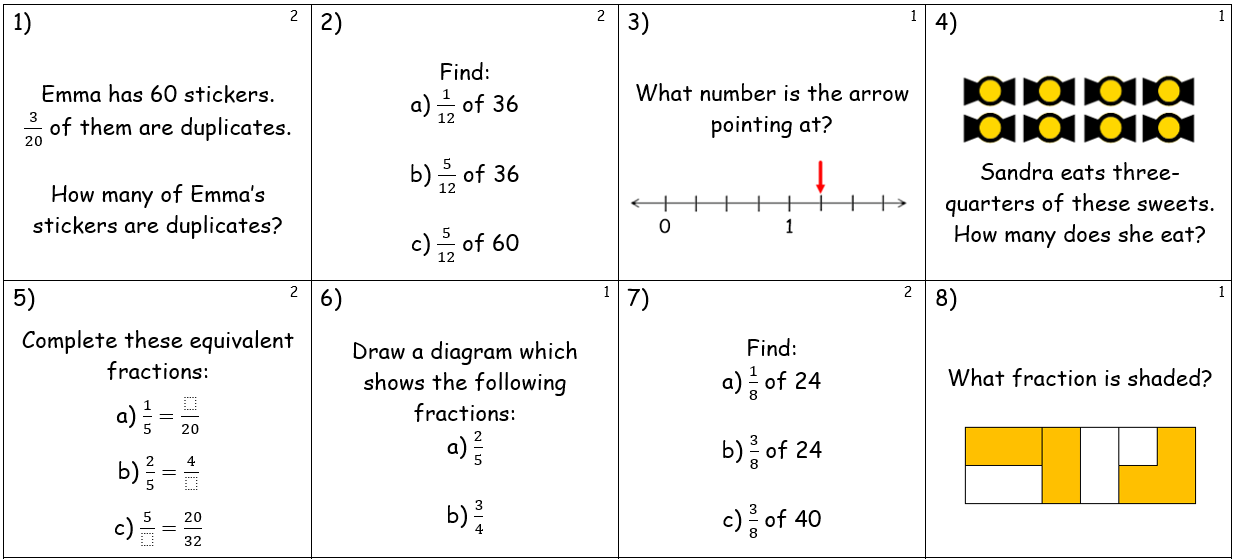 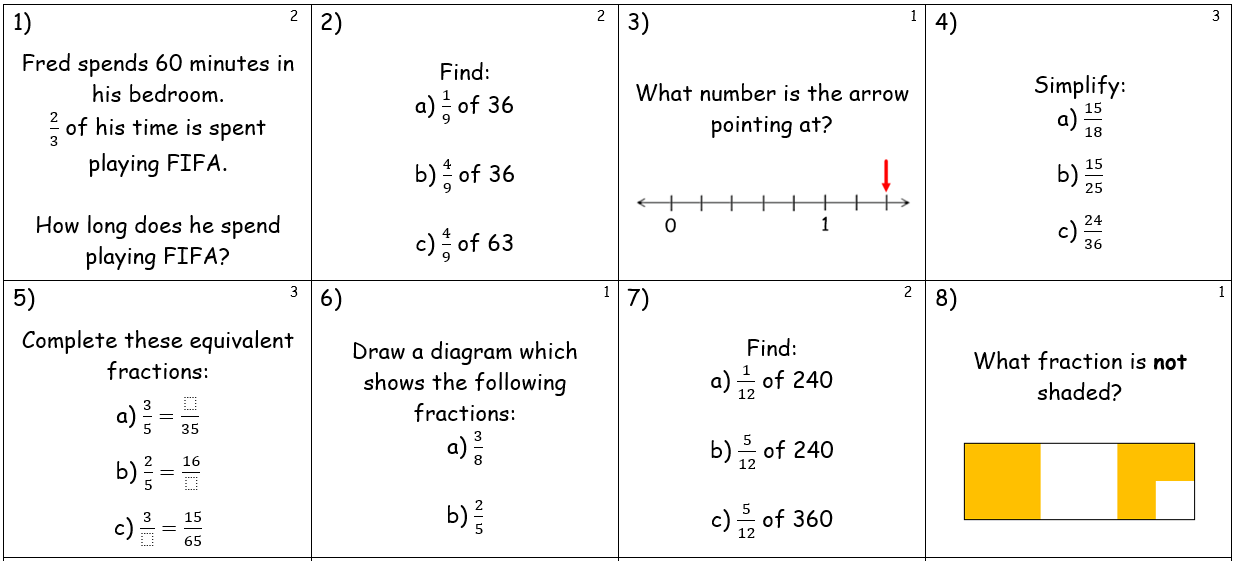 Teach, Do, Practice, Behave

2 years’ maturation
Recognise and use fractions as numbers
Compare and order unit fractions
Compare and order fractions in the same denominator
Add and subtract fractions with the same denominator
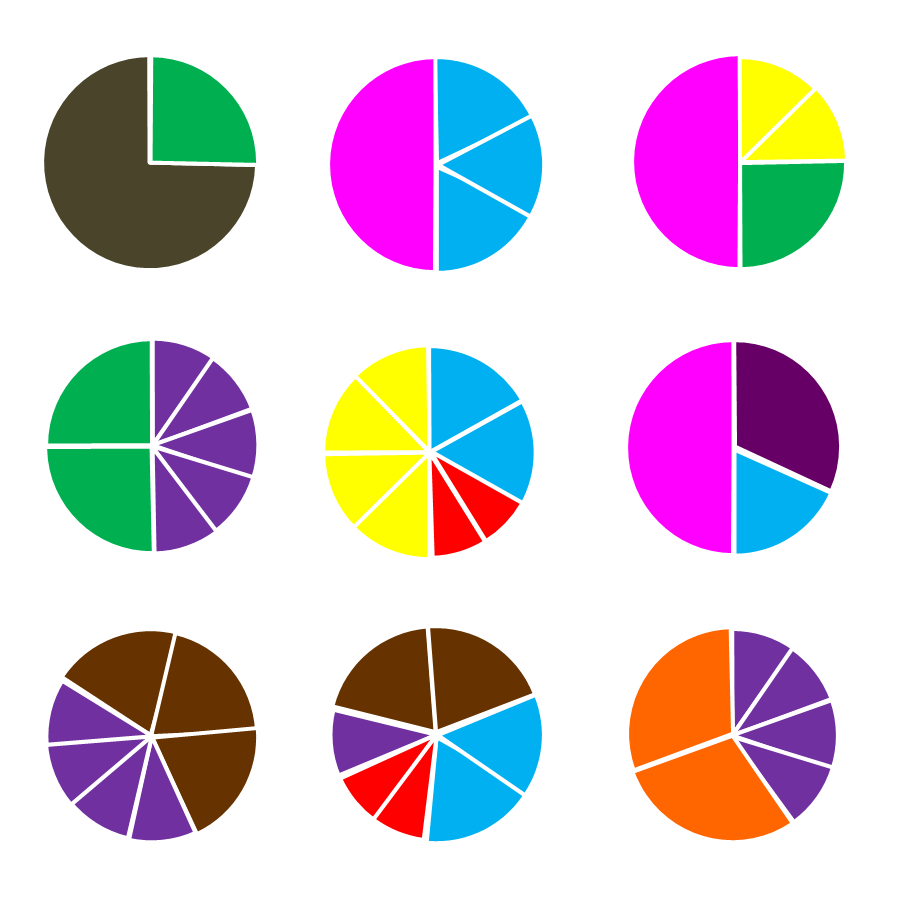 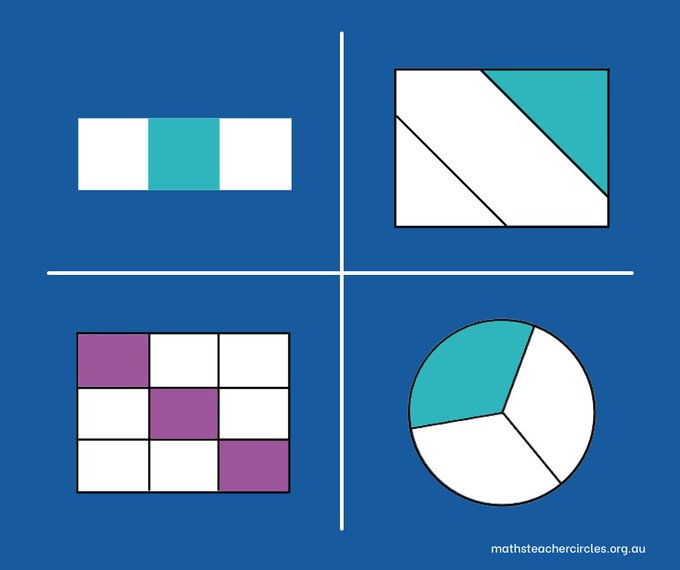 time(outside of lessons)
Homework

1, 5, 30, 89 days later
Last lesson/week/month/year
Breakfast/Lunch time/After school clubs

TUTOR
Meet students where they are, not where they should be
Got more sway?

Subject specific tutor groups
up-time@taylorda01dave.taylor@completemaths.com
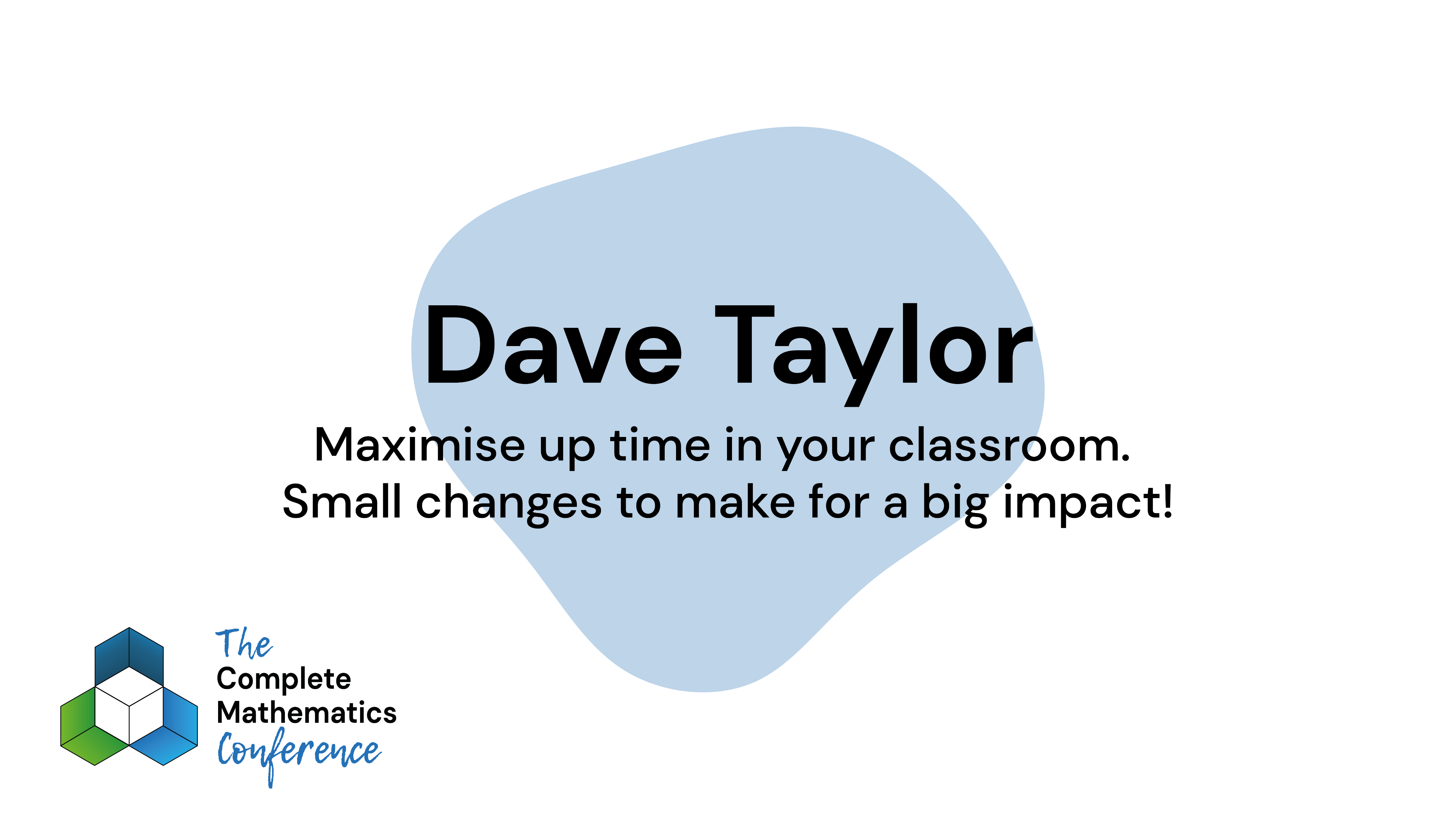 maximising up-time@taylorda01dave.taylor@completemaths.com